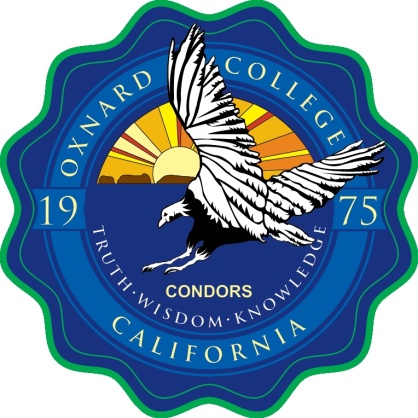 Oxnard College
Budget ForumMarch 26 & 28
FY14 Governor’s Initial Budget Proposal
First time in 5 years, cuts are not proposed or threatened
State General Fund Revenue assumes:
Personal Income tax	$61.7 billion (62.7%)
Sales and Use tax	$23.3 billion (23.6%)
Corporation tax		$9.1 billion (9.3%)
Other			$4.4 billion (4.4%)
(Governor’s projections are higher than LAO)
FY14 CCC System Budget-Policy Change
More Accountability 
Change the census-based apportionment system to one based on completion rates.  Intent is to phase in over several years. 
90 unit cap for state subsidized instruction. Units beyond the cap would not be state supported, but available at full cost to the student. 
In VCCCD, in Fall 2012, 800 FTES were generated by students with greater than 90 units. 
New FAFSA requirement - Require all students seeking a BOG Fee Waiver to complete a Free Application for Federal Student Aid (FAFSA). 
Adult Ed - Shift of the remaining adult education program, including $300 million, from K-12 schools to community colleges, and an additional $15.7 million from the K-12 apprenticeship program to community college apprenticeship programs.
FY14 CCC System Budget-Revenue
First significant funding in 5 years, still $600 million less than in FY08.  
Governor supports more local decision making, LAO not so much.  
$196.9 million (3.6%) for increased apportionments to the CCC system
CCC Board of Governors to determine allocation type/amt, i.e. COLA, restoration, categorical, etc.  
$4.5 million to VCCCD, if allocated by FTES.  
$49.5 million (Energy Efficiency – Prop 39) (restricted) dollars to be used for energy efficiency projects or for instruction in energy related fields. 
$1.1 million to VCCCD, if allocated by FTES, as Gov. recommends.  LAO recommends project basis.  
$315.7 million for shifting Adult Ed/Apprenticeship from K12 to CCC 
? ? To VCCCD
FY14 CCC system Budget-Revenue
$179 million for deferral buy down (cash flow – no revenue to VCCCD)
This reduces the outstanding deferral from $801 to $622 million.  Plan to eliminate all deferrals by FY16-17.
$133.2 million in increased General Fund (Swap – no revenue to VCCCD)
To reflect reduced property tax (RDA) estimates.
$16.9 million to provide increased access to matriculated students through the use of technology (no revenue to VCCCD)
“virtual college” – centrally run program to benefit all students/districts that choose to participate.
Impact of Governor’s Proposal on VCCCD Budget
$4.5 million Revenue Assumption & Associated Faculty Costs
If Allocated as 2% Growth ($2.5 million) & 1.66% COLA ($2 million)
FY 14
COLA Revenue			$2,000,000
Additional FTEs			548
Cost to generate FTEs 		$    780,000	
FY 15
New Revenue (FY 14 Growth)	$2,500,000
Additional Full Time Faculty	          	10
Cost Increase (differential)		$1,350,000
Preliminary Changes to VCCD Budgetas of March 18, 2013
Revenue
COLA – 1.66%				$2,000,000
FY13 growth				  1,349,000
Other Adjustments to Resources
Prior year adjustment			     703,000
FY13 Contingency (prop 30)          	  2,000,000
2nd Year Infrastructure Funding Model	   (732,000)
Total Change in Resources			$5,320,000
Preliminary Changes to VCCD Budgetas of March 18, 2013
Costs
15% Health & Welfare Increase	  	        $  669,000
Step Increases (assumes status quo) 	            635,000
Change in PERS (11.4%- 11.9%)	     	            131,000
Retiree Liability				            910,000
Additional Faculty to generate increased FTEs     780,000
Total Increase in Costs			      $ 3,125,000

Net Change in Budget			      $ 2,195,000
Budget Risks
Slightly higher funding drives expectations to unrealistic levels (high demand for dollars) 
State revenue has more volatility (as more is based on PIT, top 1% pay 40% of revenue) 
California economic recovery is slow, unemployment just released at 9.8% (2% higher than nation) 
Local revenue shortfalls 
Shift in student population-potential declining enrollment due to policy changes: 
Course repeatability 
Academic progress for BOGW 
Limit of state funded units 
Limit on financial aid 
Window for avoiding further budget cuts is narrow, solutions for revenue temporary 
Loss of increased revenue in Governor’s proposal 
CCC received higher proportional share of new money, other budget priorities may jeopardize some of this.
Federal Sequestration
Authorized by Budget Control Act of 2011
Automatic across the board cuts if Congress failed to reduce the Federal Deficit by $1.2 trillion over the next 10 years
Affects most U.S. Department of Education grants and student aid
Including Federal Work Study
Pell Grants exempt
5% reduction in FY13
Effects our FY14
Oxnard’s Planning and Budget Council
Current Discussion and proposed priorities – not finalized
Developing Budget Recommendations to President Duràn
Fund Existing Programs
Increase Class Schedule to Grow FTEs
Follow a balanced approach in accordance with Educational Master Plan
Pay attention to “gateway” classes
Pay attention to AAT class matrixes
More Support for Student Life 
Ranking Budget Requests
State Budget Timeline
January – Governor’s proposed budget released (very beginning of process)
January through May – Legislative hearings
May 14 – Governor to release May revise:  update revenues, caseload and policy proposals
June 15 – Constitutional deadline for Legislature to send budget to Governor
Sept/Oct – Trailer Bills (frequently mush of CCC language/clarification occurs here)
VCCD Timeline and Process for Budget Development
October – District Council on Administrative Services (DCAS) reviews General Fund Allocation Model and Infrastructure Funding Model to consider the need for modifications.
November/December – Vice Chancellor and District Budget Officer estimate revenue and inflationary costs in upcoming and subsequent budget years to identify gaps.  Vice Chancellor provides analysis of projected revenues and increases in costs to DCAS for revenue and deliberation of targeted FTES, expenditure reductions or increases, and consideration of managed use or increase of reserves.  Colleges and district office receive preliminary allocations for the upcoming fiscal year based on the budget allocation models and begin preliminary budget plans.
January – Vice Chancellor and district/college budget officers review Governor’s Initial Budget Proposal and refine budget projections.  Provide an update to DCAS.
February/March – Board of Trustees reviews the Governor’s Initial Budget Proposal and district budget projections and provides strategic direction.Vice Chancellor and district/college officers draft budget assumptions and submit to DCAS for consideration and recommendation to Board.
VCCD Timeline and Process for Budget Development (cont.)
March/April – Board of Trustees approve budget assumptions.Colleges and district office receive allocation for tentative budget based on the allocation models and build site-specific tentative budgets.  DCAS receives an update.
May – Vice Chancellor and district/college budget officers compare Governor’s May Revise to district budget projections and make adjustments and provide DCAS with an update, typically for Adoption Budget.  DCAS reviews Tentative Budget  and recommends to Board.
June – Board of Trustees approves the Tentative budget.
July/August – Vice Chancellor and district/college budget officers compare signed State budget to district budget projections and make adjustments.  Colleges and district office receive final allocations for the upcoming fiscal year based on the allocation models, analyze year-end results, incorporate these results into local planning processes, and build a site-specific adoption budget.  DCAS reviews Adoption Budget and recommends to Board.
September – Board of Trustees approve the Adoption budget.
Questions